Hero vs Hero
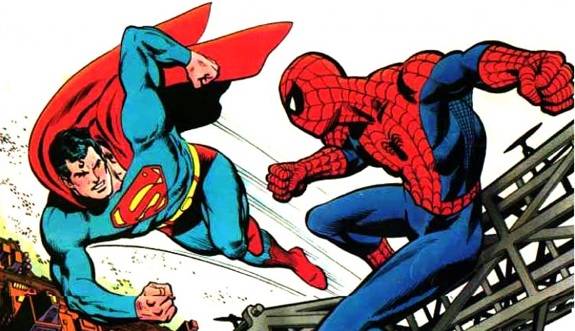 https://www.youtube.com/watch?v=ygrxQgZfQfw
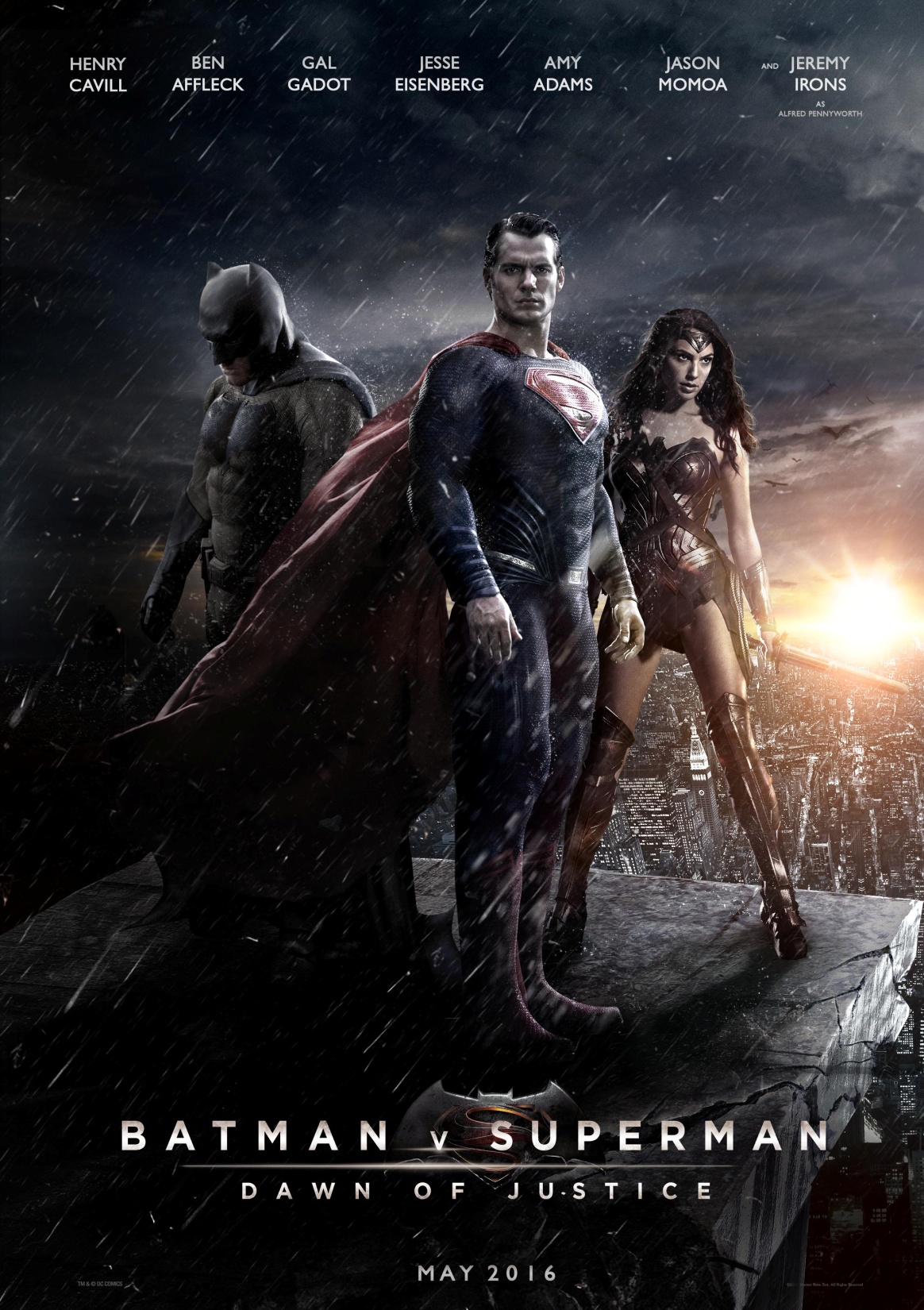 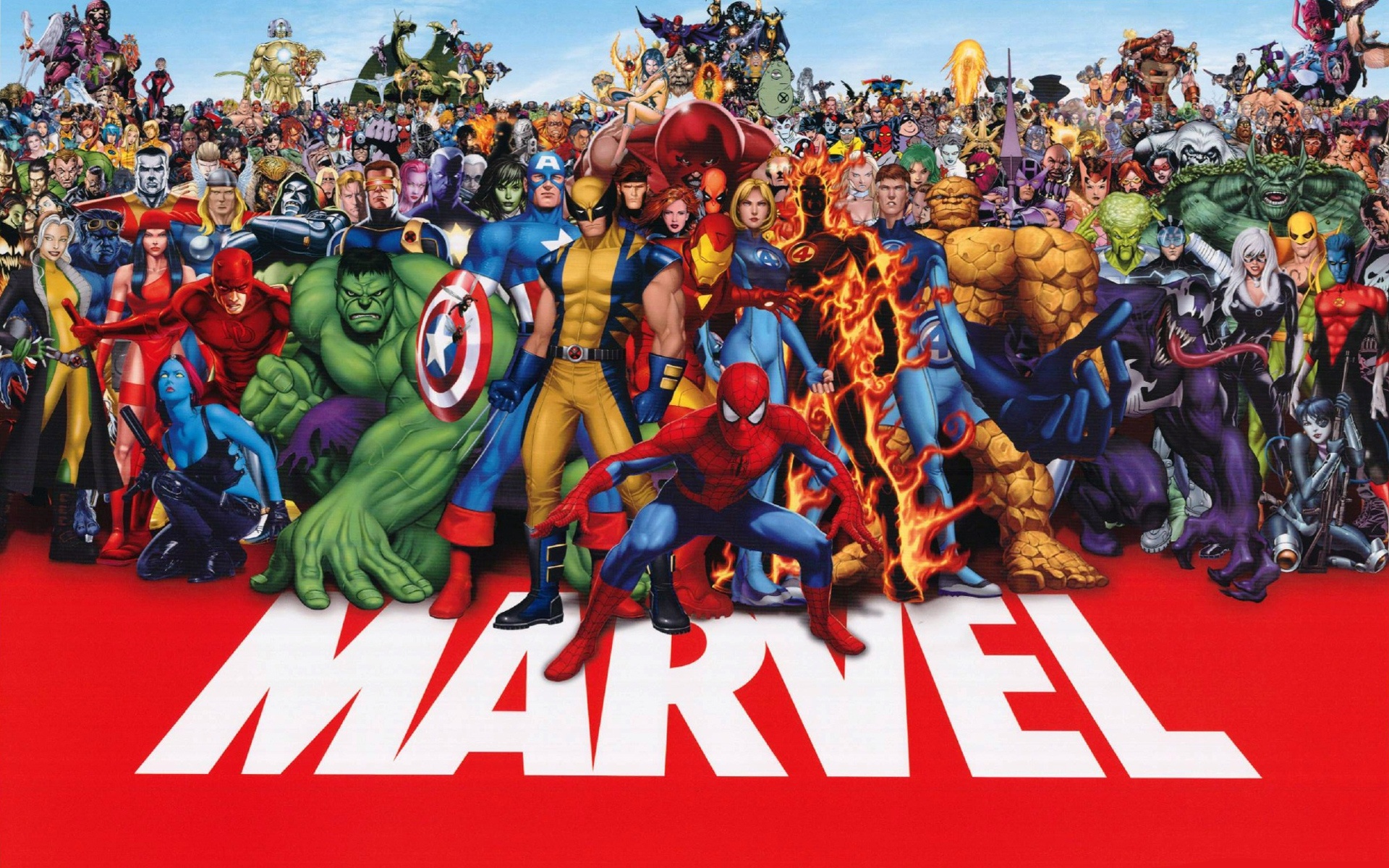 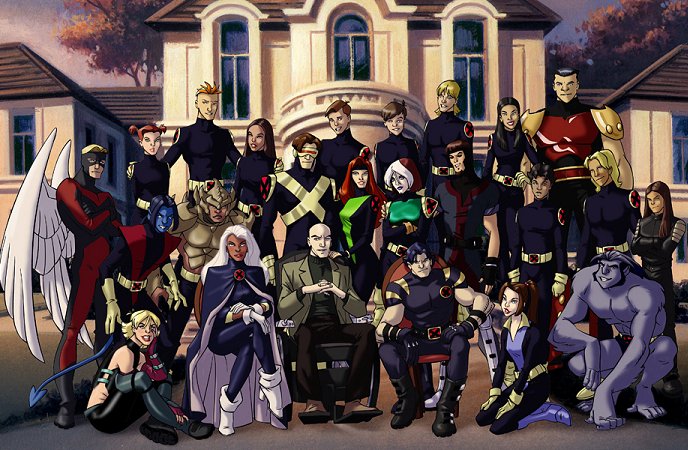 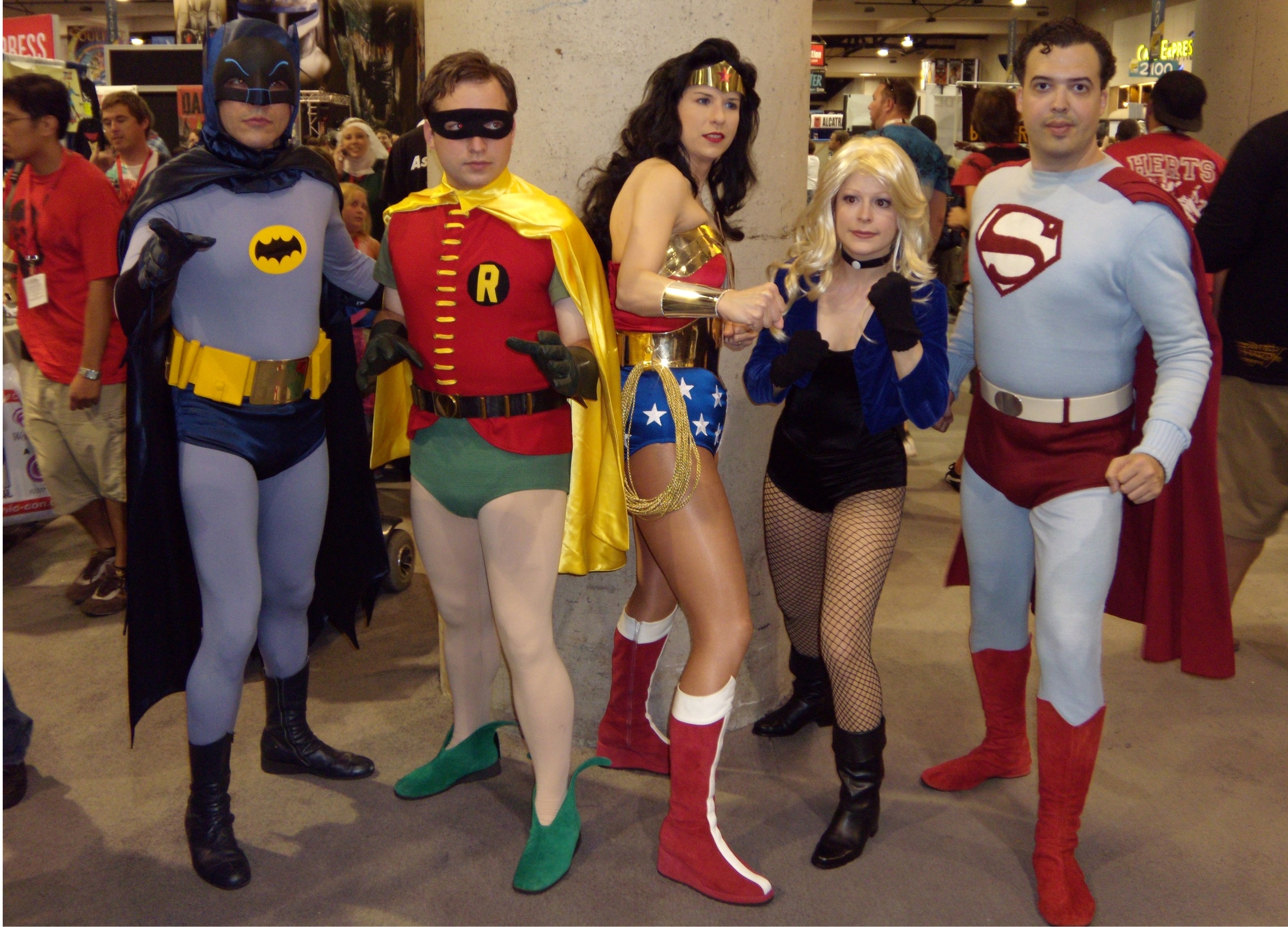 _______ is ______er than ______
Use Comparative Sentences
Ironman vs Hulk
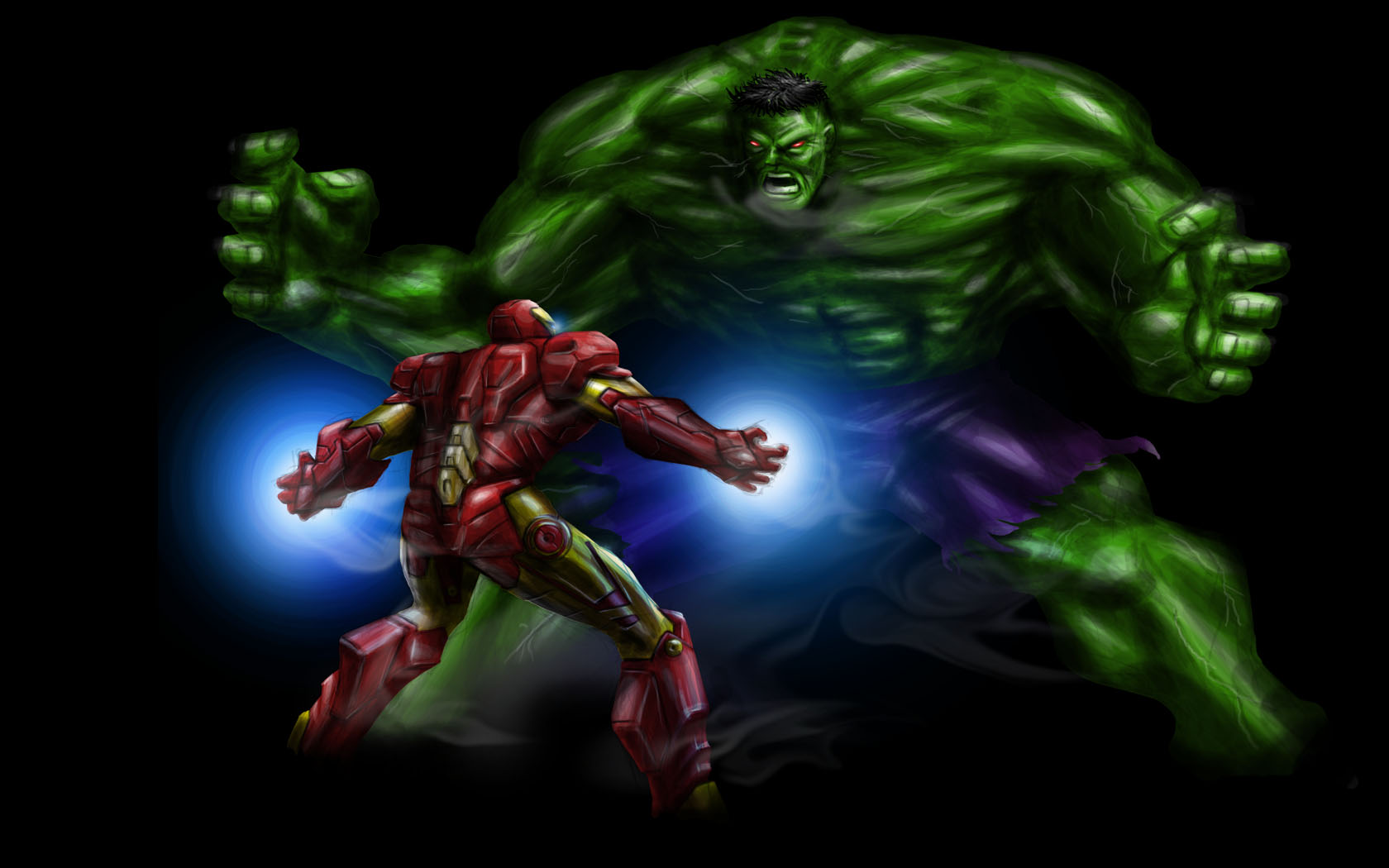 Wolverine vs Professor X
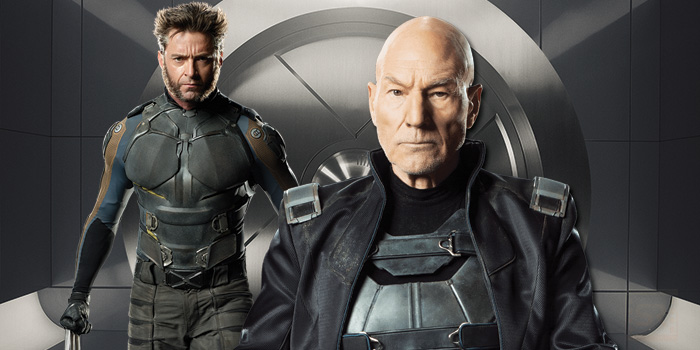 Hulk vs Flash
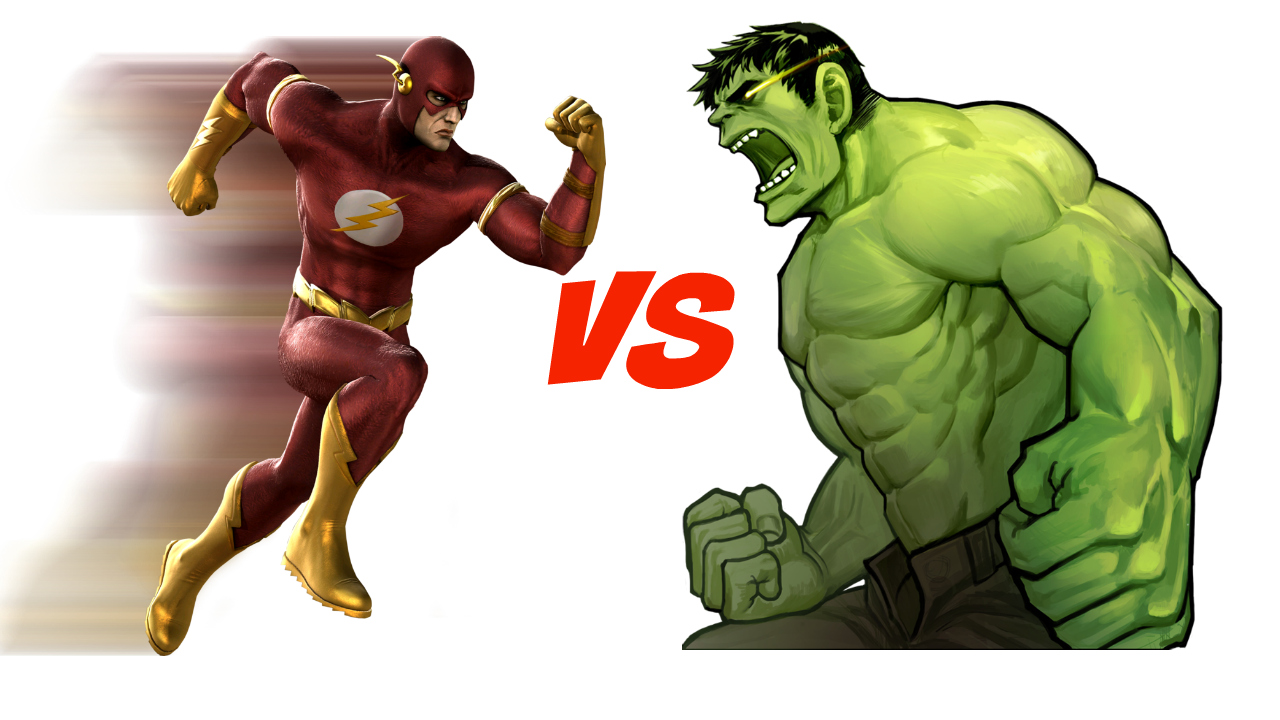 Batman vs Deadpool
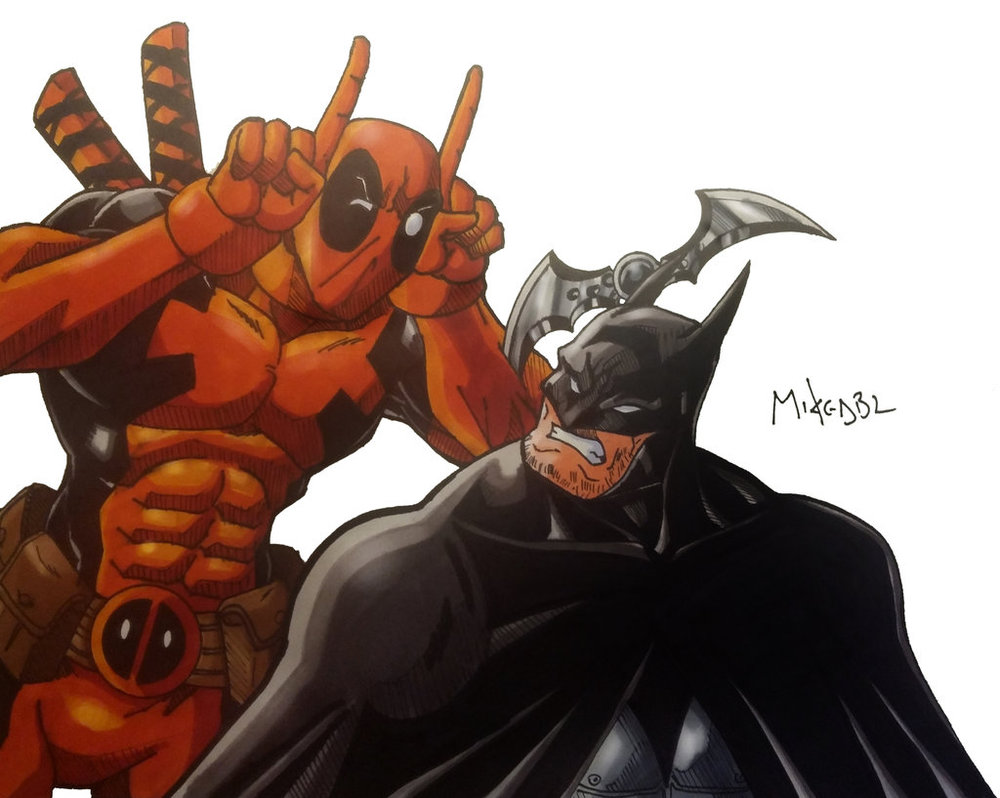 Pteroman
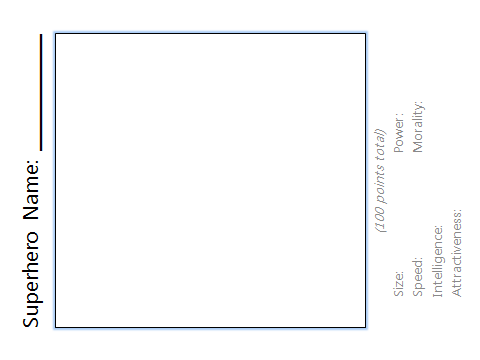 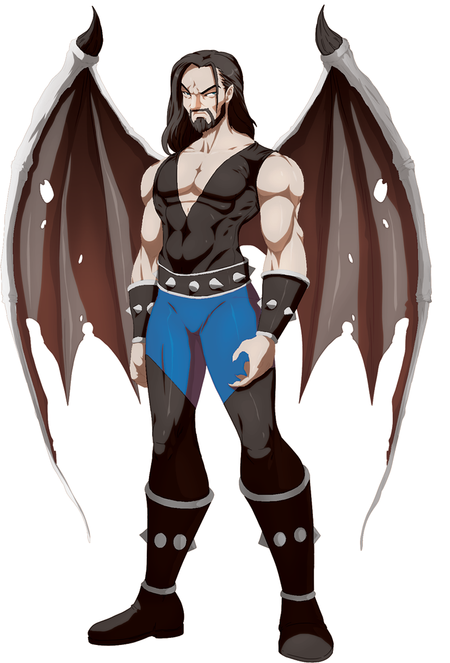 (100 points total)
	Size:	15		Power: 	25 
	Speed:    10		Morality: 	36 
	Intelligence:	10
	Attractiveness:  	4
Stats
Size = bigger, smaller
Speed = 
Intelligence = 
Attractiveness = 
Power = 
Morality =
faster, slower
       Smarter, stupider 
          Prettier, more handsome 
Stronger, Weaker
   Better, Worse
Rules
Two heroes will battle.

Roll the dice 
1 = size 		2 = Power 		3 = Speed, 
4 = Morality	5 = Intelligence	6 = Attractiveness  
Flip a coin 
Heads = more		Tails = Less

Whoever wins must use a comparative sentence.
Last One Alive Will Win
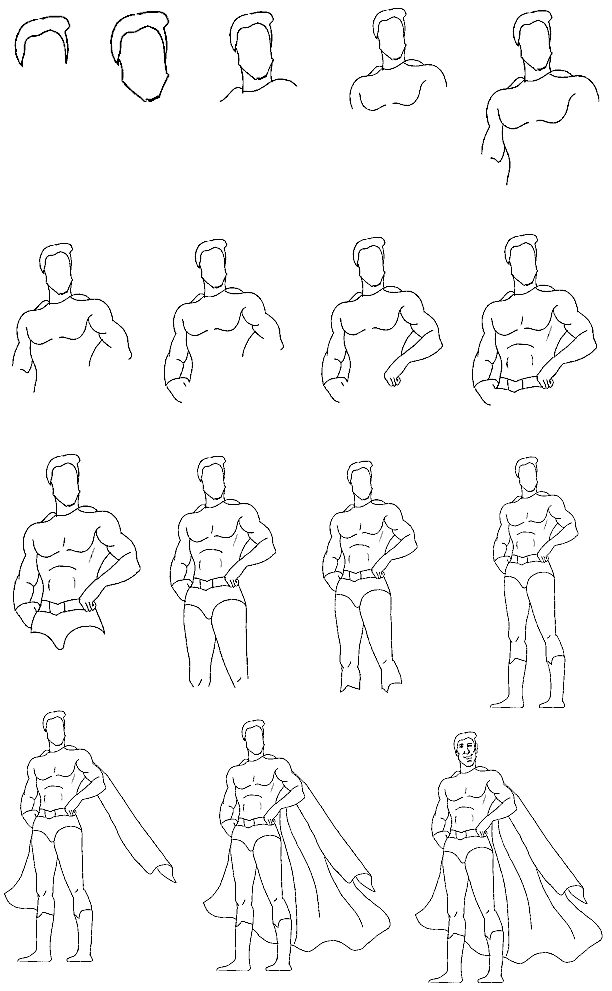 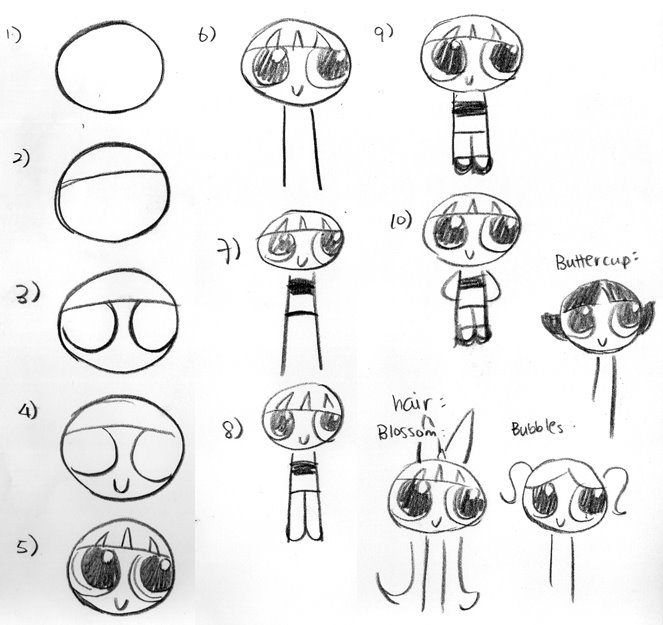 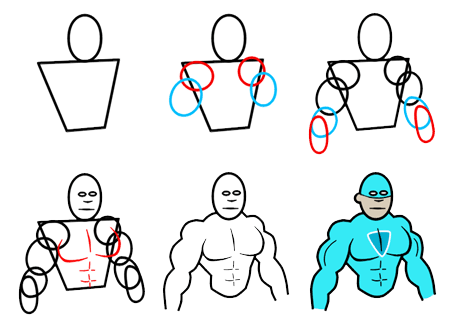 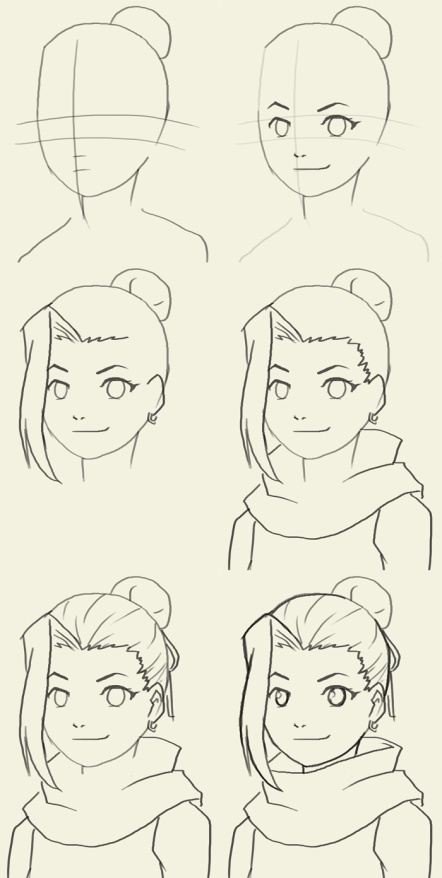 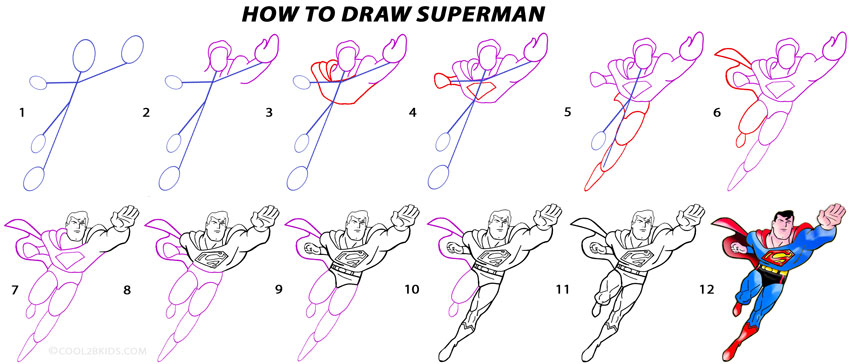 (100 points total)
	Size:			Power:  
	Speed:			Morality:  
	Intelligence:
	Attractiveness:
Superhero Name: _____________